Motocross
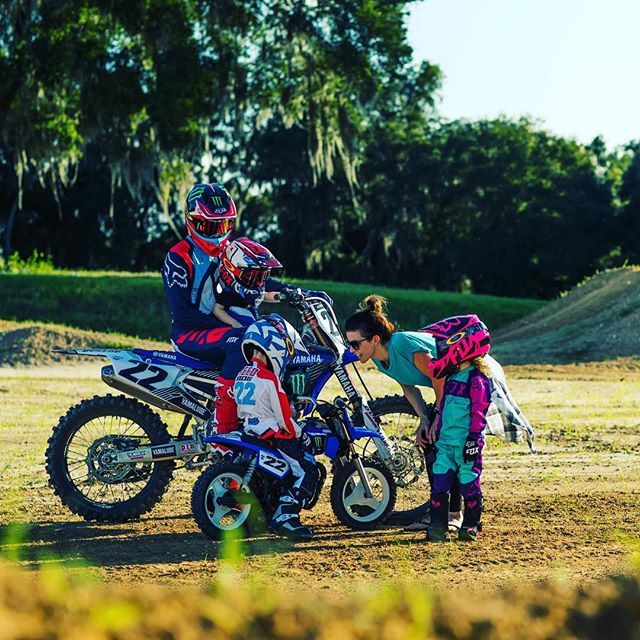 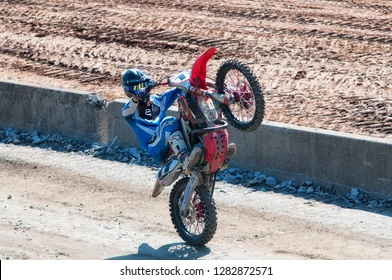 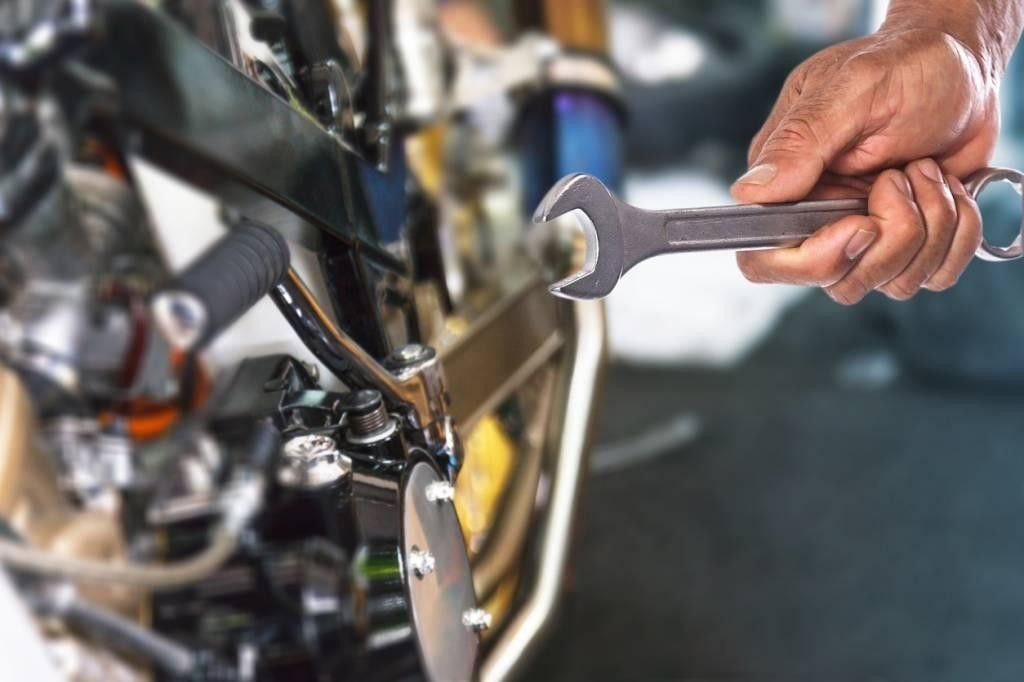 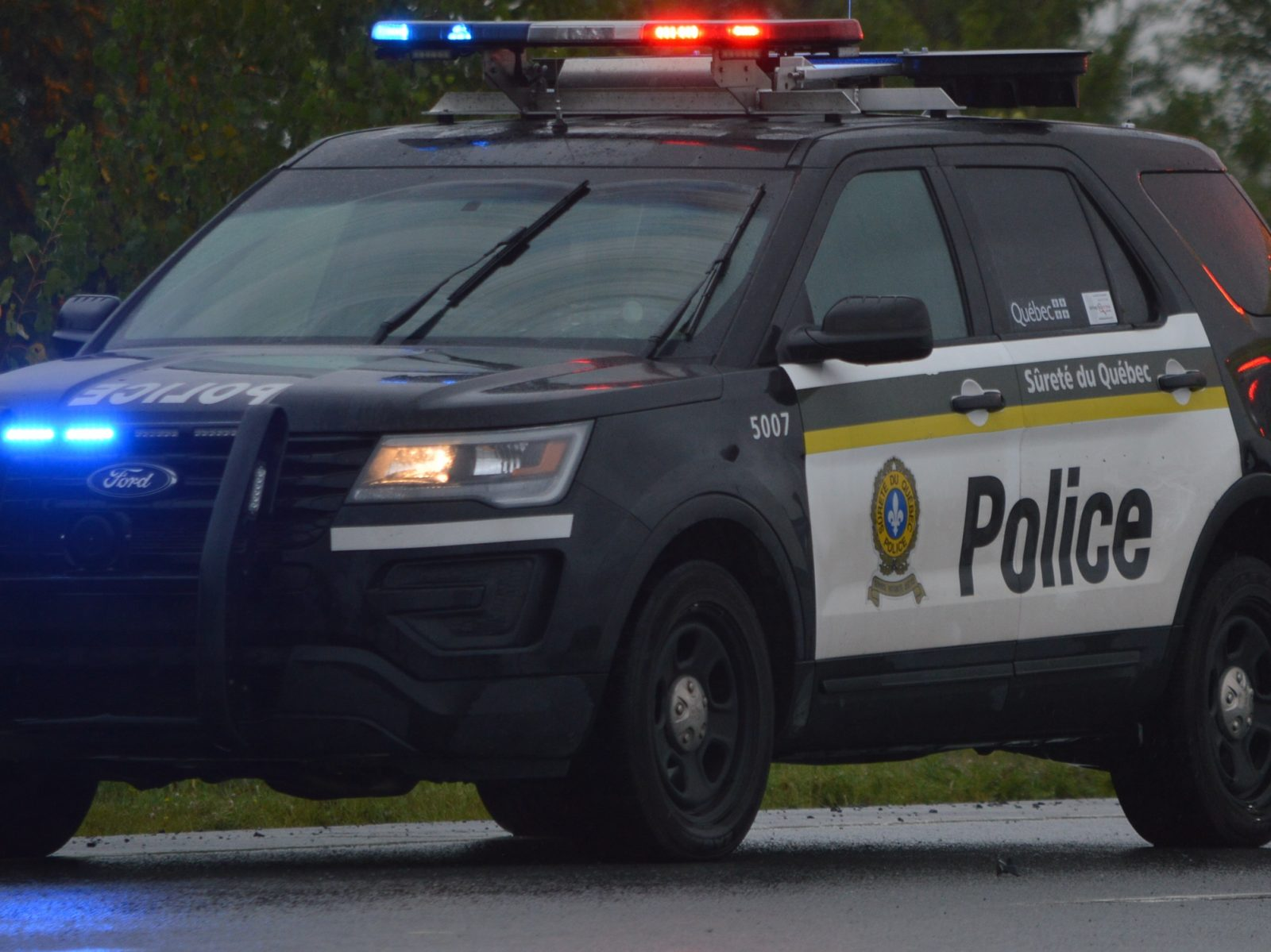